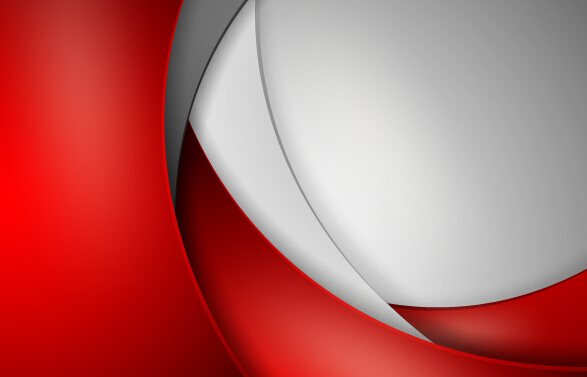 PANCASILA DALAM ARUS SEJARAH BANGSA INDONESIA
Disampaikan pada Pertemuan ke 4
oleh :
Tatik Rohmawati, S.IP.M.Si
Pada Mata Kuliah :
Pancasila
3/31/2020
Materi Pancasila By Tatik Rohmawati, S.IP.M.SI
1
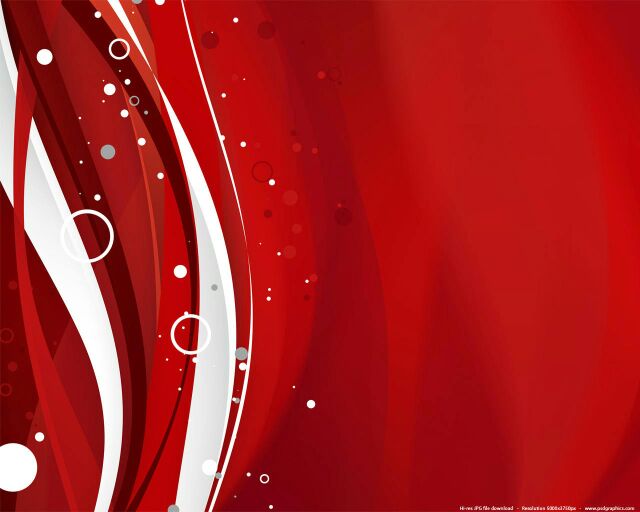 Penjajahan barat dan perlawanan fisik (abad xvii – xx)
3/31/2020
Materi Pancasila By Tatik Rohmawati, S.IP.M.SI
2
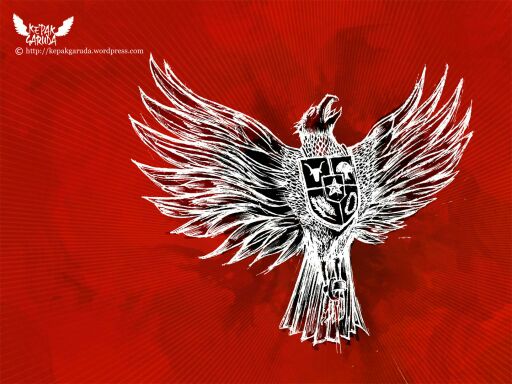 Portugis
Perlawanan Rakyat Maluku ( Raja Baabullah)
		Setelah Raja Ternate mengizinkan orang – orang
Portugis mendirikan benteng di Ternate, Portugis memiliki
hak monopoli perdagangan rempah – rempah. Adanya
perjanjian dengan Portugis menyebabkan para petani
cengkih di Maluku sangat tertekan karena mereka harus
menjual hasil rempah – rempahnya kepada Portugis. Dalam
situasi yang sangat tidak menguntungkan itulah akhirnya
timbul permusuhan antara rakyat Maluku dengan Portugis.
3/31/2020
Materi Pancasila By Tatik Rohmawati, S.IP.M.SI
3
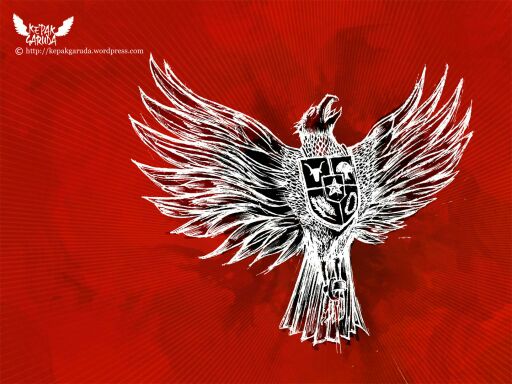 Belanda
Tahun 1596 dipimpin oleh Cornelis de Hotman 
	Pada tahun 1596 dipimpin oleh Cornelis de
Hotman kapal belanda sampai di pelabuhan Banten.
Pihak Belanda meminta agar Banten memberikan
sejumlah besar lada diluar kemampuannya untuk
membayar.  Akibatnya timbul perselisihan antara
pihak Belanda dengan Banten. Puncak dari
perselisihan tersebut semua kapal dagang Belanda
diperintahkan meninggalkan sekaligus dilarang
datang dan berdagang di Banten.
3/31/2020
Materi Pancasila By Tatik Rohmawati, S.IP.M.SI
4
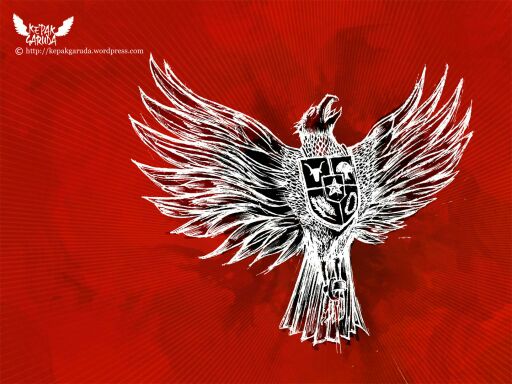 2. Politik Devide Et Impera
Sulawesi Selatan Raja Gowa ( Hasanuddin) bermusuhan dengan Raja Bone ( Aru Palaka) pada tahun 1689.
Banten ( Sultan Ageng Tirtayasa) bermusuhan dengan Sultan Haji pada tahun 1683.
3/31/2020
Materi Pancasila By Tatik Rohmawati, S.IP.M.SI
5
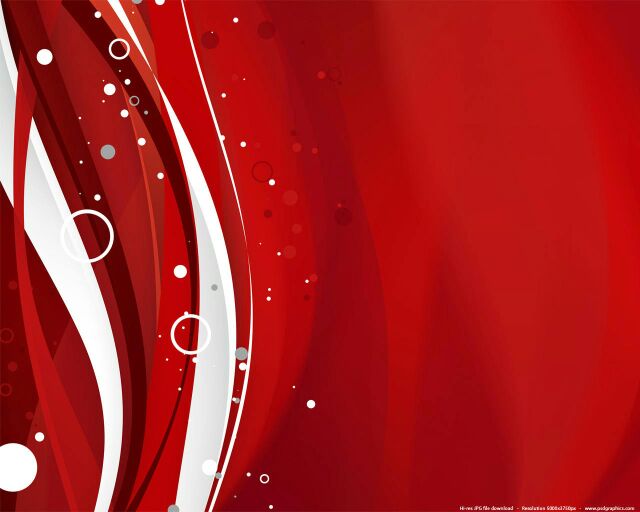 Nilai – nilai pancasila dalam perspektif sejarah bangsa
3/31/2020
Materi Pancasila By Tatik Rohmawati, S.IP.M.SI
6
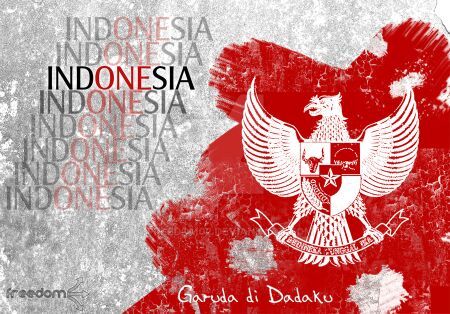 Masa Awal Kehidupan
Inti nilai kehidupan pada masa ini sudah
mencerminkan adanya hakikat nilai pancasila . 
Nilai religi dibuktikan dengan adanya pemujaan roh 
Nilai kemanusiaan yang tercermin dalam ritual upacara dan penguburan
Nilai persatuan dengan adanya kehidupan berkelompok
Nilai demokratis dengan adanya seorang pemimpin dalam kelompok
Nilai keadilan melalui sikap berbagi demi kepentingan bersama.
3/31/2020
Materi Pancasila By Tatik Rohmawati, S.IP.M.SI
7
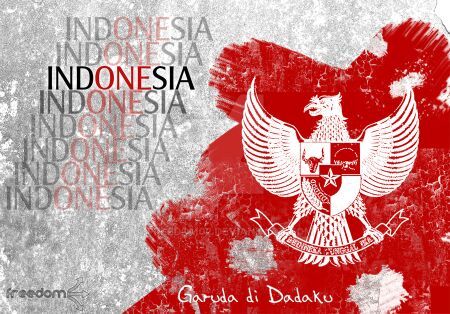 Masa Kerajaan Tradisional Awal
Nilai religius sudah terlihat dari masuknya berbagai agama yang dipengaruhi oleh negara luar melalui jalur perdagangan seperti China dan India.
Nilai kemanusiaan tercermin dari sikap sistem kasta dalam agama Hindu dan adanya interaksi sosial
Nilai persatuan mulai nampak ketika perpaduan budaya berkembang dibidang politik
Nilai demokratis nampak di pembagian kerja kerajaan
Nilai keadilan juga tercermin dari penguasa kerajaan pada masa itu
3/31/2020
Materi Pancasila By Tatik Rohmawati, S.IP.M.SI
8
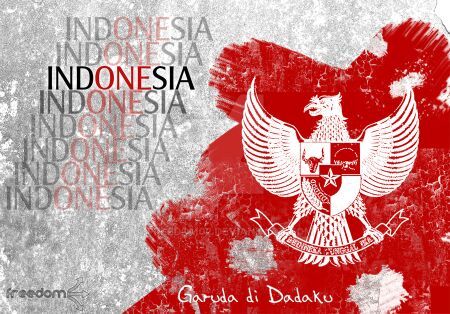 Asal Mula Pancasila secara Budaya
Menurut Sunoto ( 1984) menyatakan bahwa
Unsur – unsur Pancasila berasal dari bangsa
Indonesia sendiri, walaupun secara formal
Pancasila baru menjadi dasar Negara Republik
Indonesia pada tanggal 18 Agustus 1945, namun
jauh sebelum itu bangsa Indonesia telah memiliki
unsur – unsur Pancasila dan melaksanakan dalam
kehidupan mereka.
3/31/2020
Materi Pancasila By Tatik Rohmawati, S.IP.M.SI
9
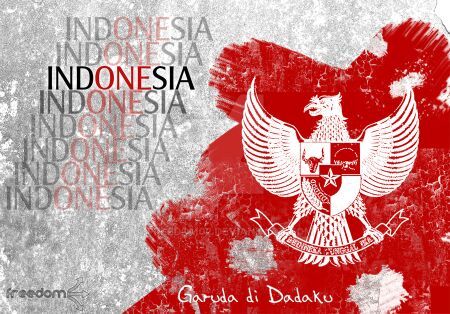 Dengan rinci Sunoto menunjukan fakta historis, diantaranya :
Sila Pertama : bahwa di Indonesia tidak pernah ada putus – putusnya orang percaya kepada Tuhan.
Sila Kedua : bahwa bangsa Indonesia terkenal ramah tamah, sopan santun, lemah lembut dengan sesama manusia.
Sila Ketiga : bahwa bangsa Indonesia dengan ciri-cirinya rukun, bersatu dan kekeluargaan
Sila Keempat : bahwa unsur – unsur demokrasi sudah ada dalam masyarakat
Sila Kelima : bahwa bangsa Indonesia dalam menunaikan tugas hidupnya terkenal lebih bersifat sosial dan berlaku adil terhadap sesama.
3/31/2020
Materi Pancasila By Tatik Rohmawati, S.IP.M.SI
10
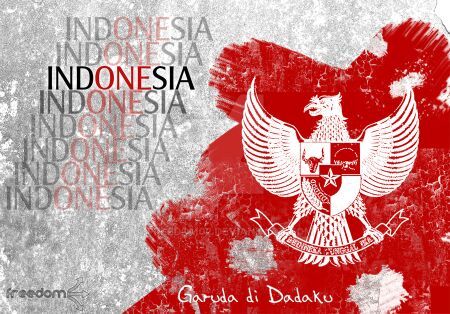 Asal Mula Pancasila secara Formal
Secara historis rumusan – rumusan Pancasila dibedakan dalam tiga kelompok: 
Rumusan Pancasila yang terdapat dalam sidang BPUPKI yang merupakan tahap pengusulan sebagai dasar Negara Republik Indonesia termasuk Piagam Jakarta
Rumusan Pancasila yang ditetapkan PPKI sebagai dasar filsafat Negara Indonesia yang sangat erat hubungannya dengan Proklamasi Kemerdekaan
Beberapa rumusan dalam perubahan ketatanegaraan Indonesia selama belum berlaku kembali rumusan Pancasila yang terkandung dalam Pembukaan UUD 1945
3/31/2020
Materi Pancasila By Tatik Rohmawati, S.IP.M.SI
11
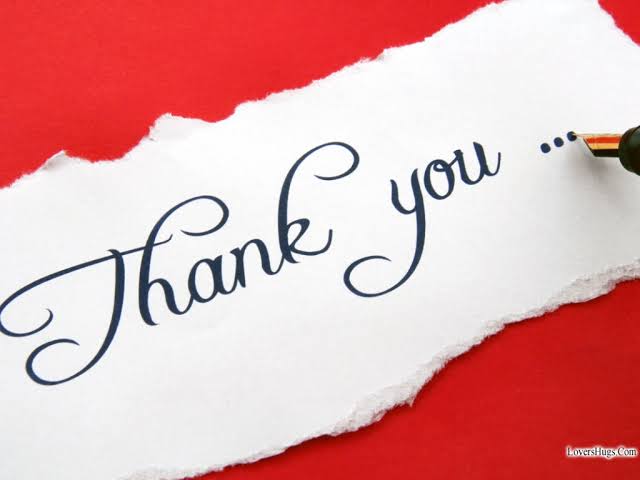 3/31/2020
Materi Pancasila By Tatik Rohmawati, S.IP.M.SI
12